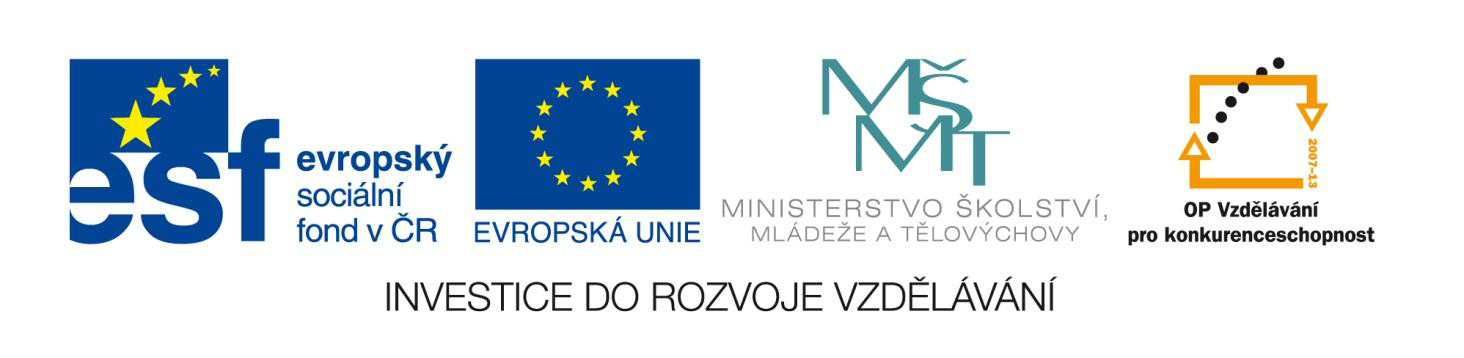 PTÁCI – DRAVCI I
Mgr. Jaroslav Víšek
II. pololetí 2011/2012
Přírodopis 7. ročník
Základní škola, Chrudim, Dr. Peška 768
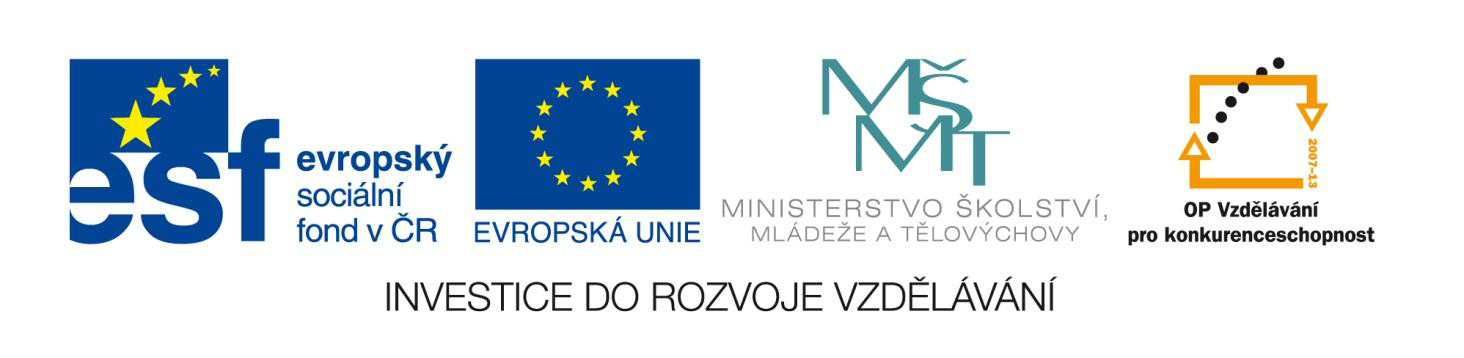 Dravci
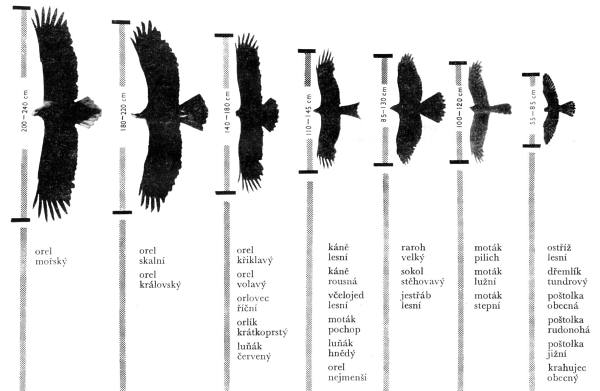 http://www.kolmanl.info/images/dravci_001.jpg
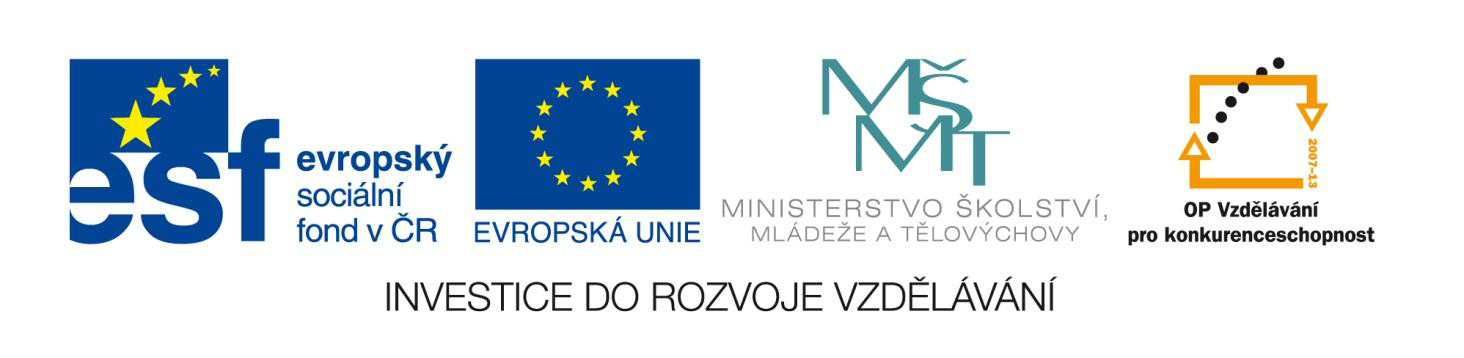 Charakteristika řádu:
ptáci různé velikosti, až po největší žijící létavé druhy
 hákovitě zahnutý zobák, nad nímž je měkké ozobí
 silné nohy s dlouhými špičatými drápy = spáry
 až na nepatrné výjimky loví živočišnou potravu, k tomu jsou dobře vybaveni pohybově i smyslovými orgány
 hnízdí zpravidla jednotlivě na vyvýšených místech
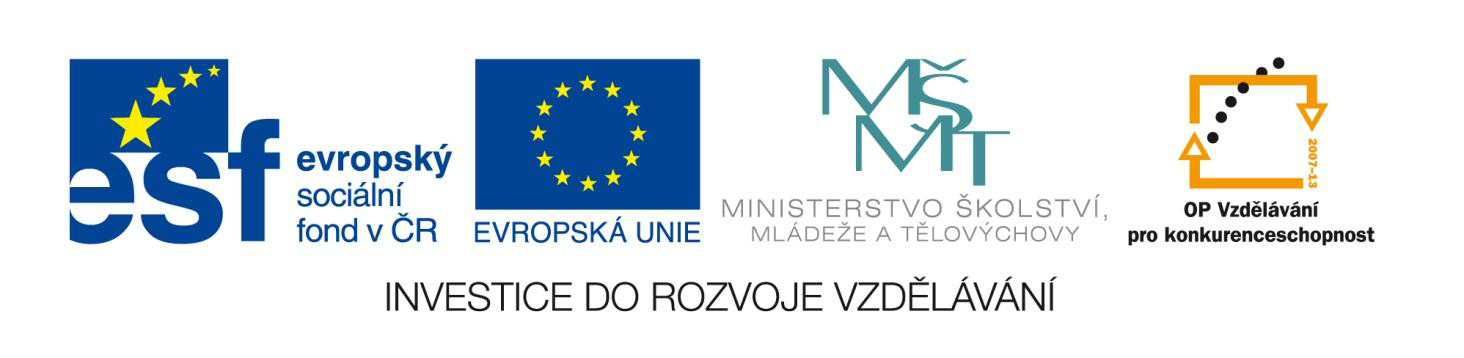 kondorovití
podle některých anatomických znaků někdy zařazování do příbuzenstva čápů
 žijí v subtropech a tropech Severní i Jižní Ameriky
 podobají se supům
 nozdry jsou umístěné u kořene zobáku, není mezi nimi žádná přepážka
 mají dobře vyvinutý čich
 nohy nemají dobrou uchopovací schopnost ani ostré drápy
 živí se převážně zdechlinami
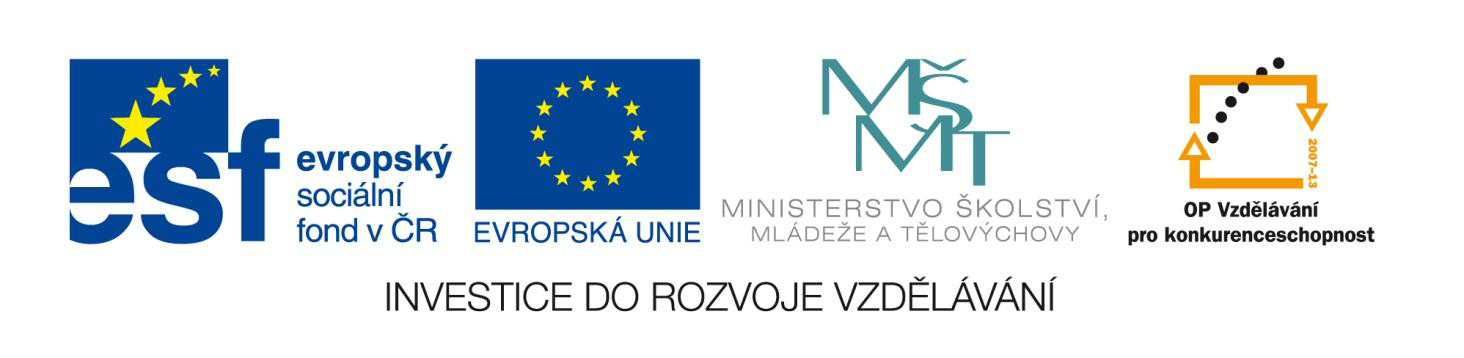 kondor andský
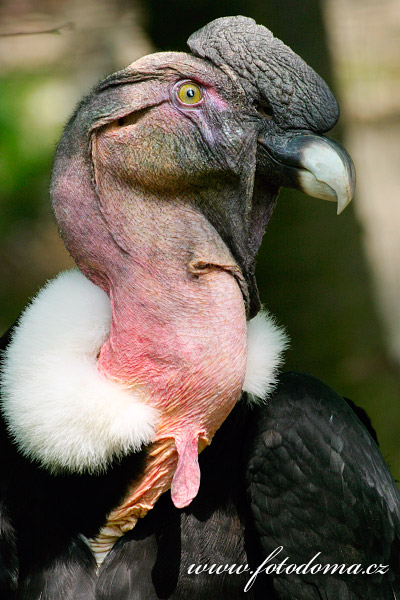 rozpětí křídel 3,2 m; má největší plochu křídel ze všech ptáků
 krouží až 7 000m n. m.
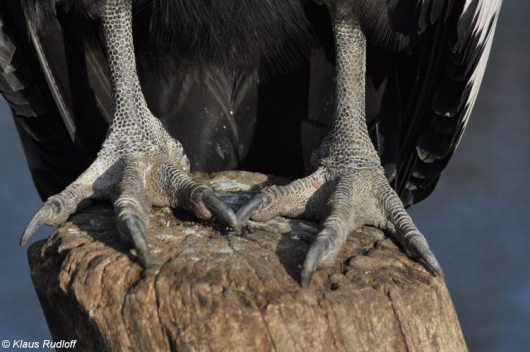 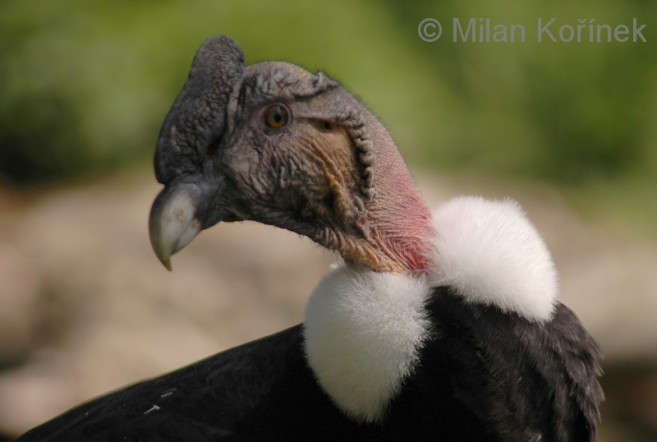 http://www.biolib.cz/IMG/GAL/173156.jpg
http://www.biolib.cz/IMG/GAL/80241.jpg
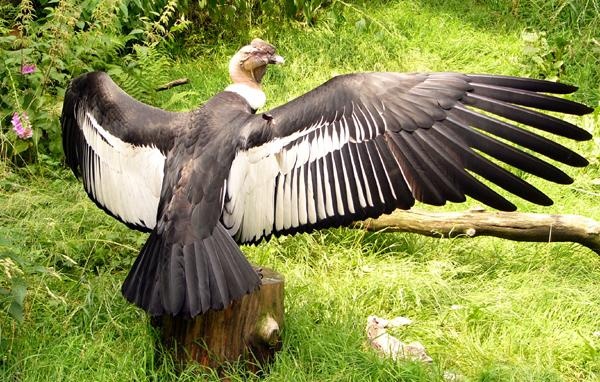 http://www.biolib.cz/IMG/GAL/30811.jpg
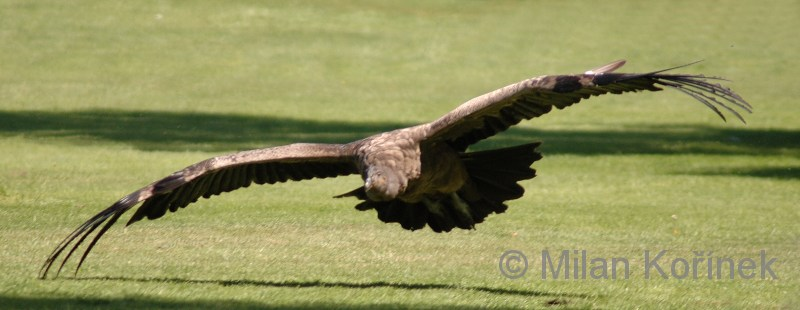 http://www.biolib.cz/IMG/GAL/41306.jpg
http://www.biolib.cz/IMG/GAL/32264.jpg
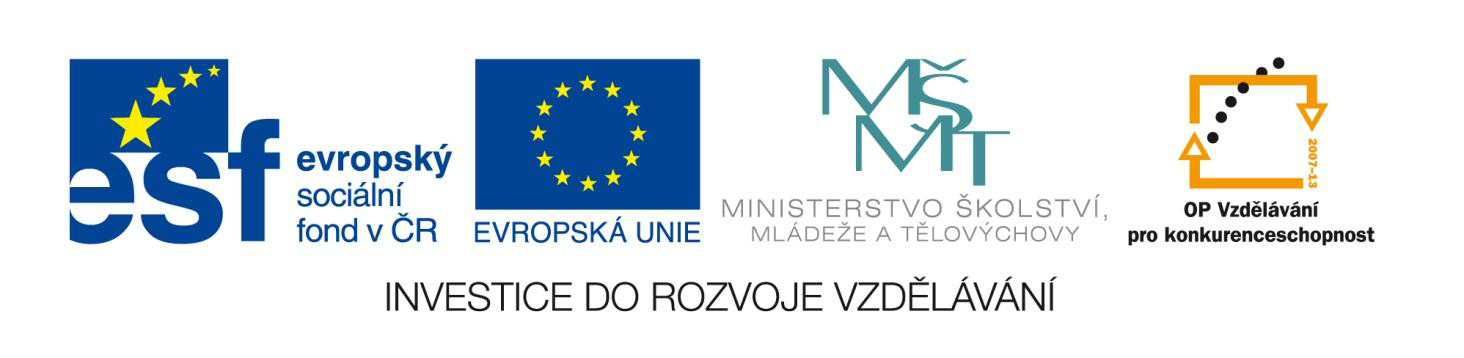 kondor královský
rozpětí křídel téměř 2m
 nejpestřeji zbarvený kondor, zřejmě proto byl kultovním ptákem starých Mayů
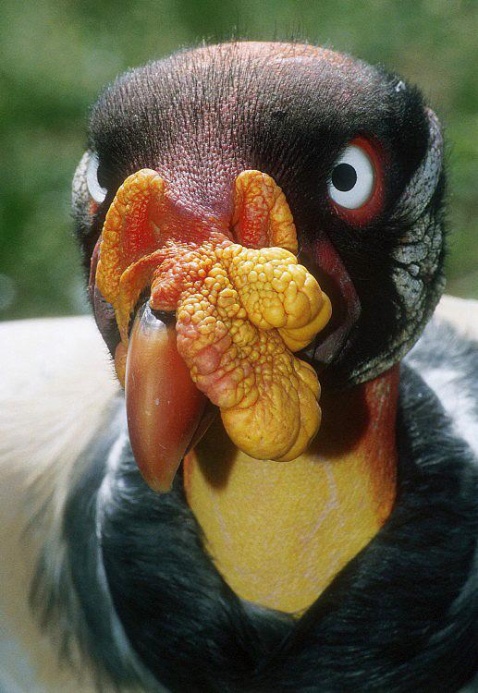 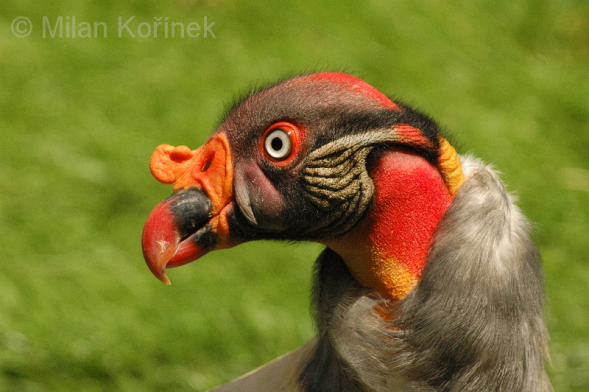 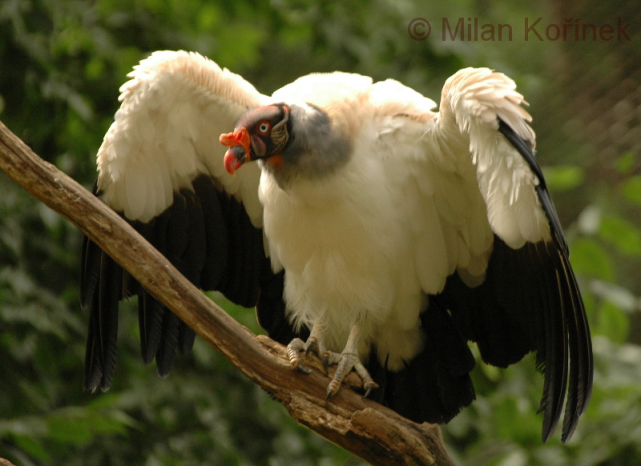 http://www.biolib.cz/IMG/GAL/28054.jpg
http://www.biolib.cz/IMG/GAL/28050.jpg
http://www.biolib.cz/IMG/GAL/12010.jpg
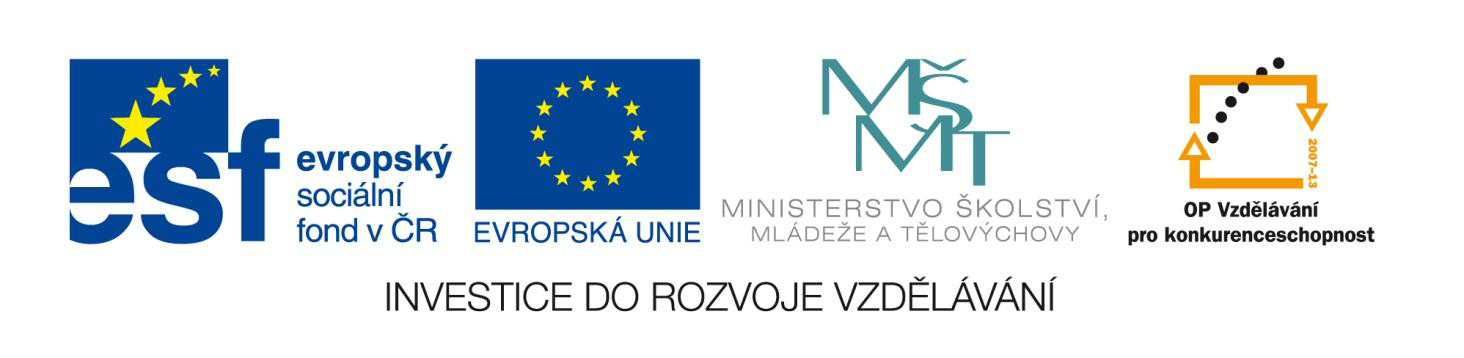 orlovcovití
monotypická čeleď = jediným zástupcem je:
orlovec říční
 bělavý dravec velikosti káněte, podobný jestřábovi
 výborně přizpůsobený k lovu ryb:
	- spodní plocha prstů poseta drobnými ostny
	- přední vnější spár je obdobou vratiprstu
	- má silně zakřivený zobák
dlouhý ocas je úzce pruhovaný
 hnízdí na vrcholcích stromů nebo na břehu ostrova
- obývá všechny kontinenty kromě Antarktidy
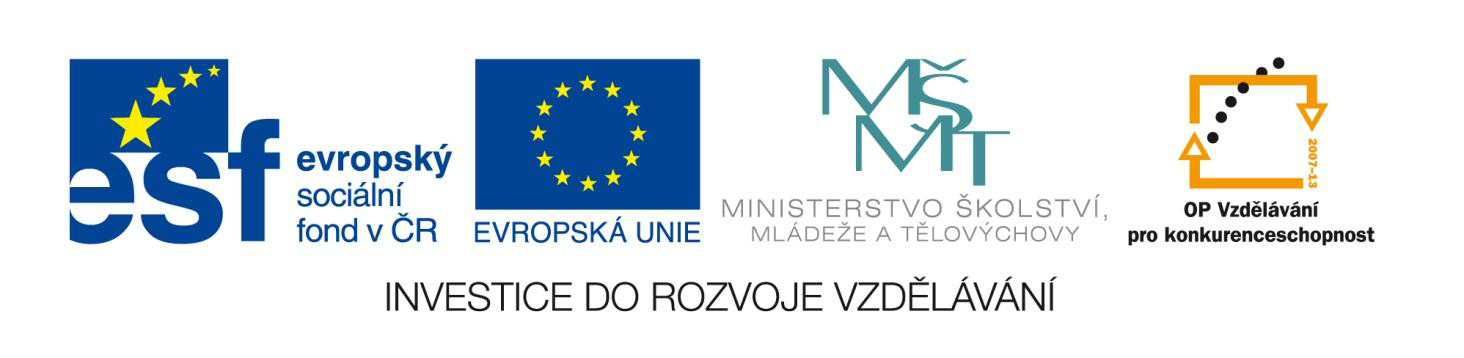 orlovec říční
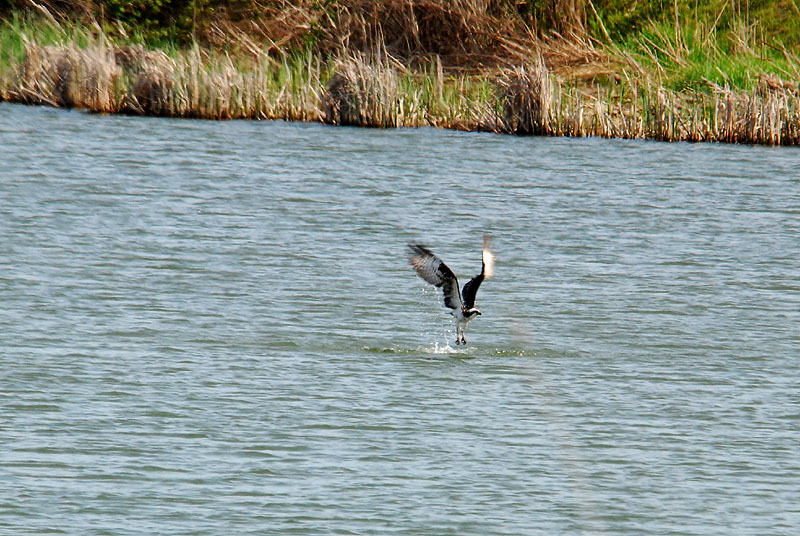 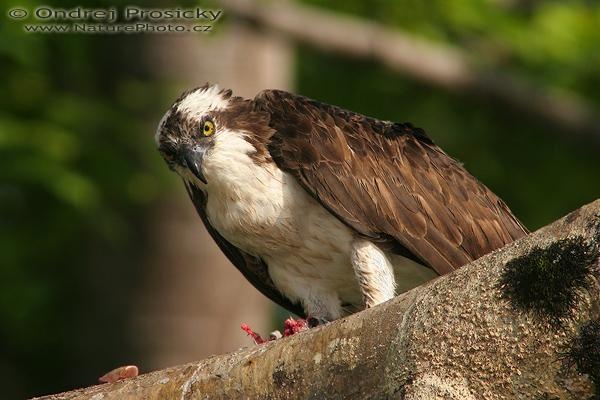 http://www.biolib.cz/IMG/GAL/83475.jpg
http://www.biolib.cz/IMG/GAL/30189.jpg
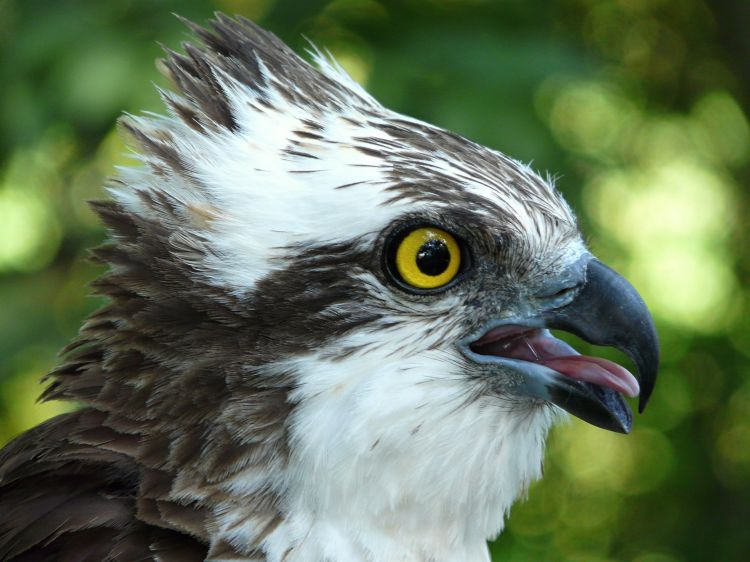 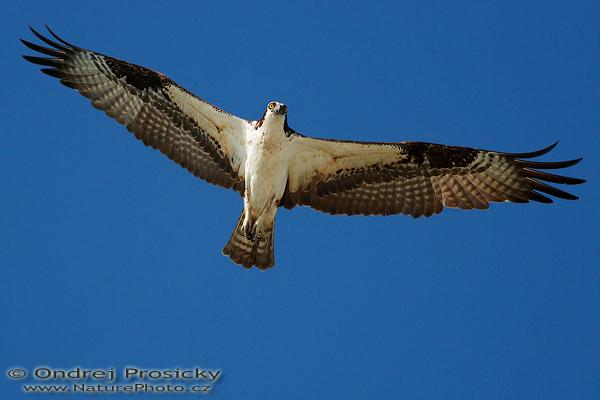 http://www.biolib.cz/IMG/GAL/30166.jpg
http://www.biolib.cz/IMG/GAL/149575.jpg
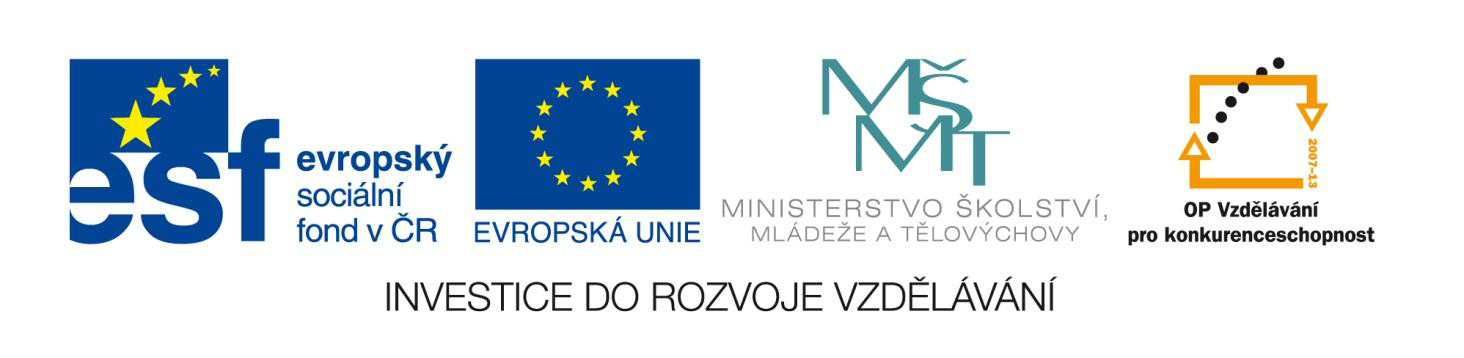 hadilovovití
monotypická čeleď = jediným zástupcem je:
hadilov písař
 má neobyčejně dlouhé nohy a dlouhý klínovitý ocas
 vysoký asi 120 cm
  na hlavě má chocholku z visících černých per
 specializován na lov hadů, dále se živí hmyzem a drobnými hlodavci, které sbírá na zemi
 sleduje pasoucí se kopytníky
 žije v Africe, hnízdí na vrcholcích akácií
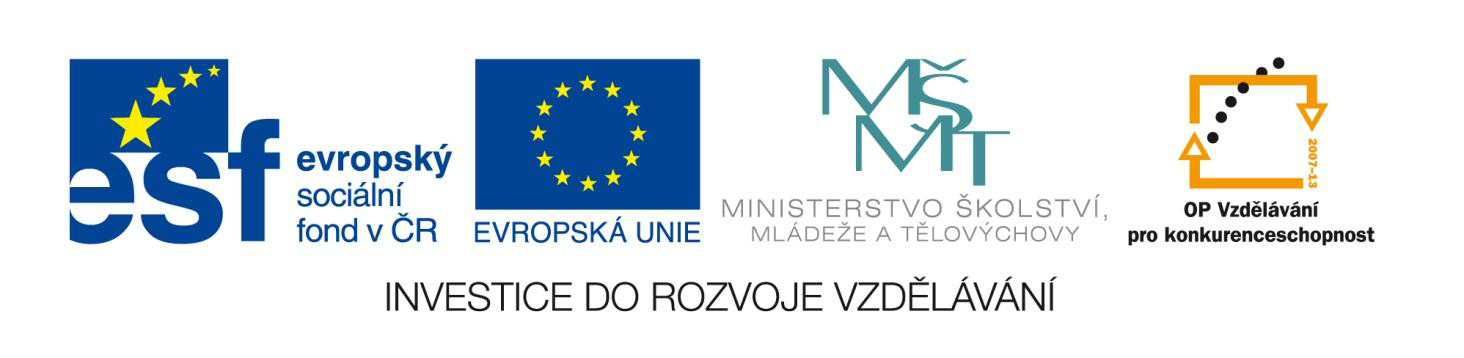 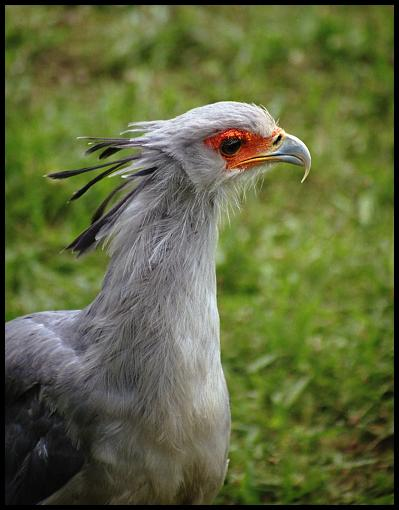 hadilov písař
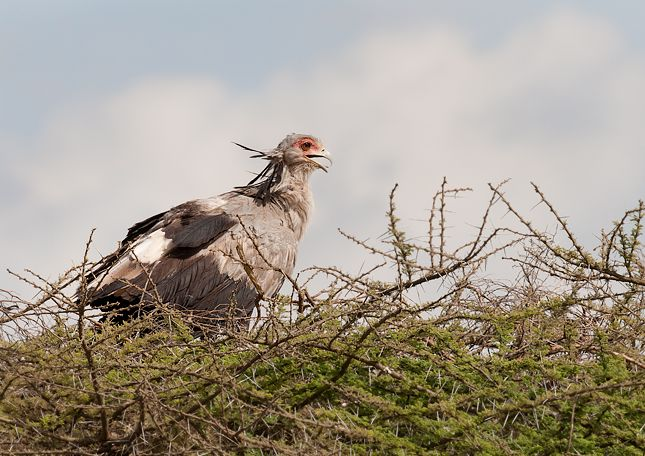 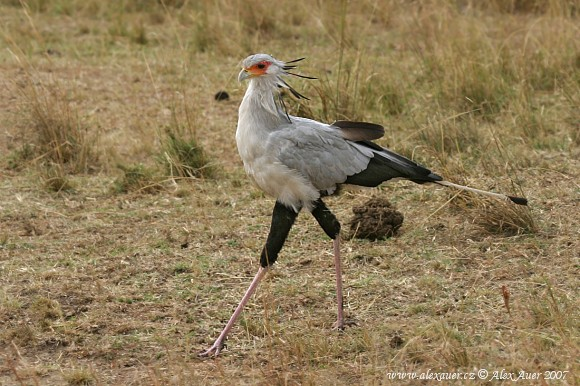 http://www.biolib.cz/IMG/GAL/177143.jpg
http://www.biolib.cz/IMG/GAL/7661.jpg
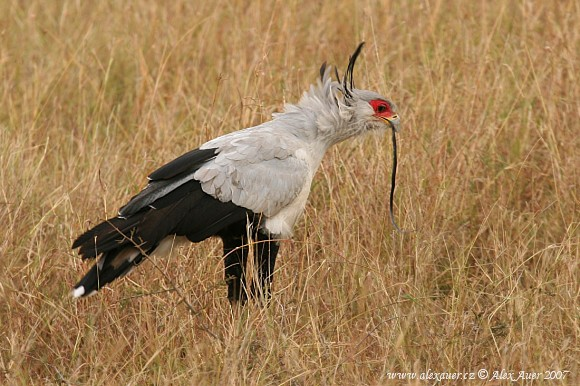 http://www.biolib.cz/IMG/GAL/32197.jpg
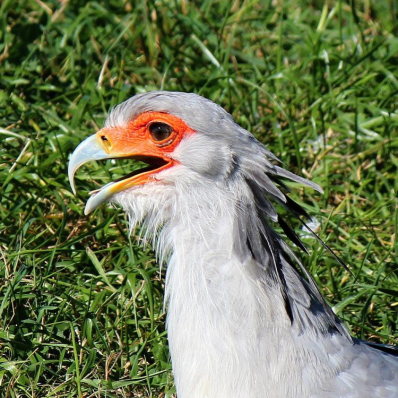 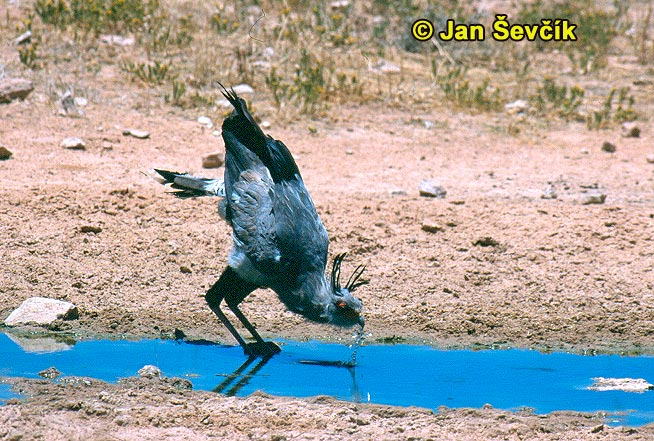 http://www.biolib.cz/IMG/GAL/44703.jpg
http://www.biolib.cz/IMG/GAL/167361.jpg
http://www.biolib.cz/IMG/GAL/32198.jpg